Технические и организационные мероприятия по сбору, упаковке и транспортировке СОЗ-содержащих отходов
25.02.2020 
семинар по вопросам безопасного обращения с СОЗ-содержащими отходами в рамках экологической инициативы                               «Создание механизма экологически безопасного обезвреживания опасных отходов, содержащих стойкие органические загрязнители (СОЗ)»
Юрий Кулик
эксперт экологической инициативы по обращению с опасными отходами, содержащими стойкие органические загрязнители
ОРГАНИЗАЦИЯ РАБОТ
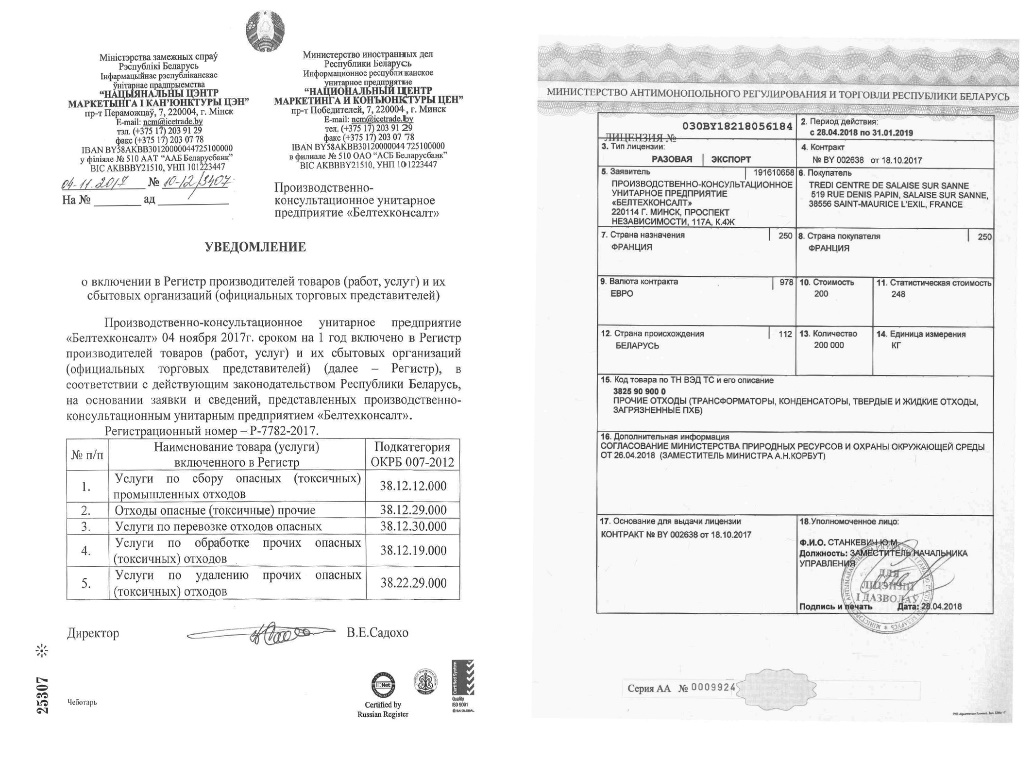 Производственно-консультационное унитарное предприятие «Белтехконсалт» обладает опытом и всем необходимым для осуществления сбора, организации вывоза и 
уничтожения ПХБ-содержащих отходов 
за пределами РБ.
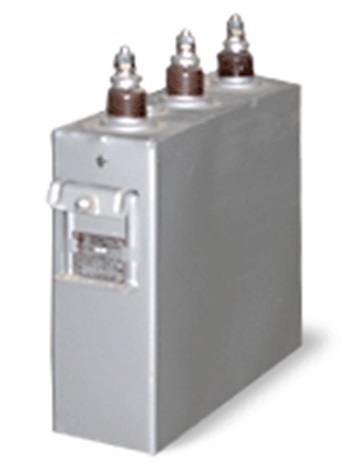 РАЗРЕШЕНИЯ
Услуги, оказываемые предприятием, с 2014 года внесены в Регистр производителей Национального центра маркетинга и конъюнктуры цен.
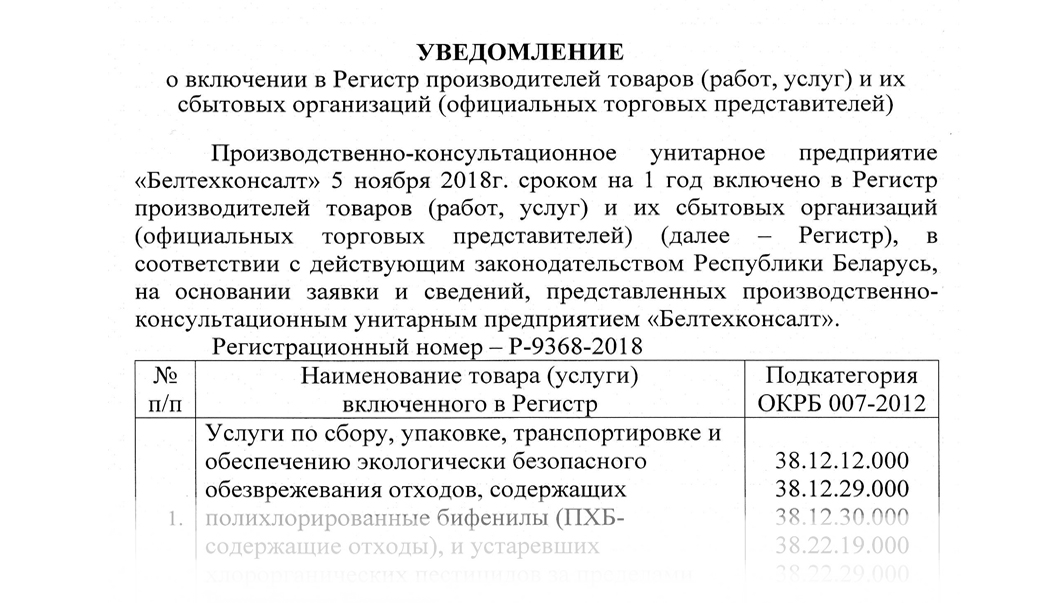 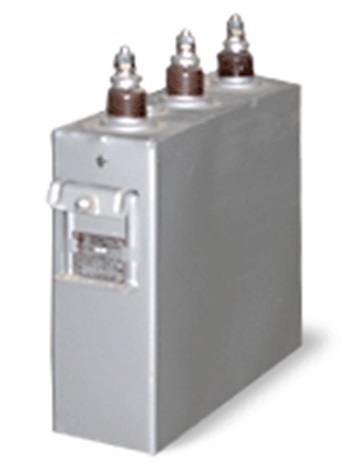 РАЗРЕШЕНИЯ
В том числе, для организации работ получается лицензия Министерства антимонопольного регулирования и торговли Республики Беларусь.
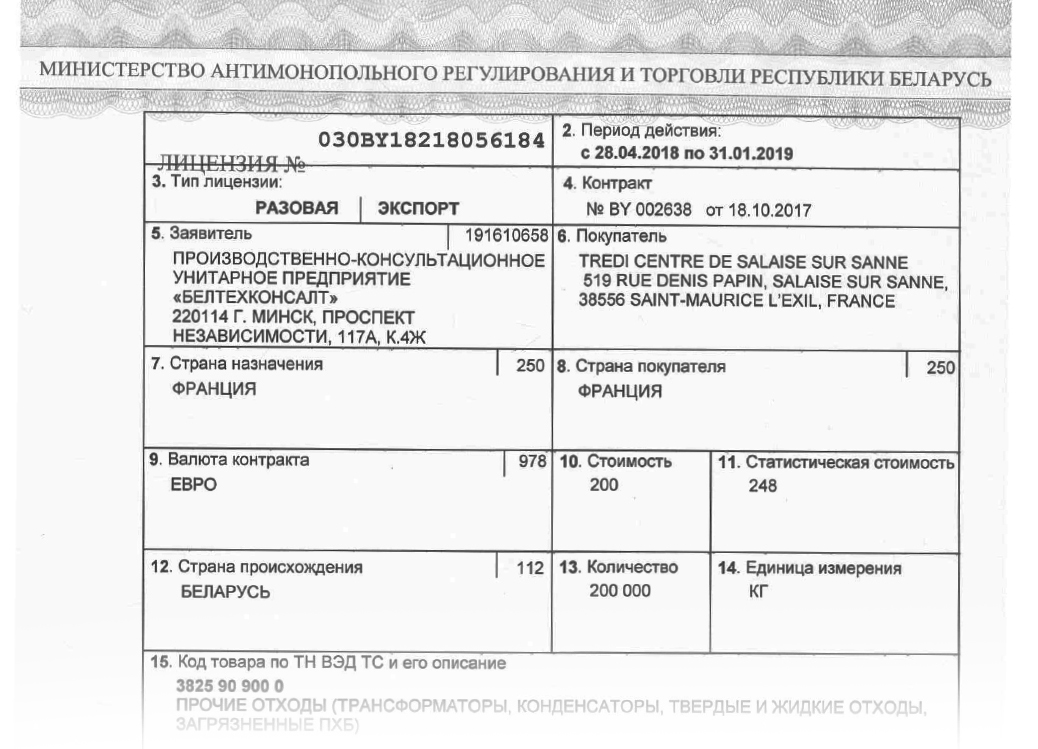 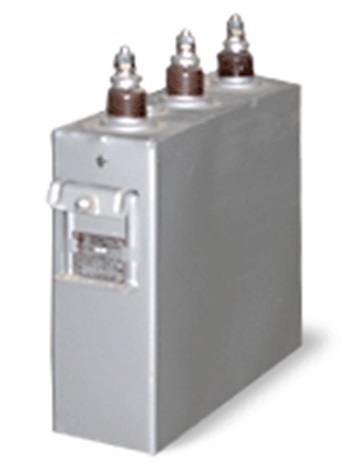 Благодаря значительному опыту сформированы оптимальные схемы работы с различными видами стойких органических загрязнителей, в том числе ПХБ
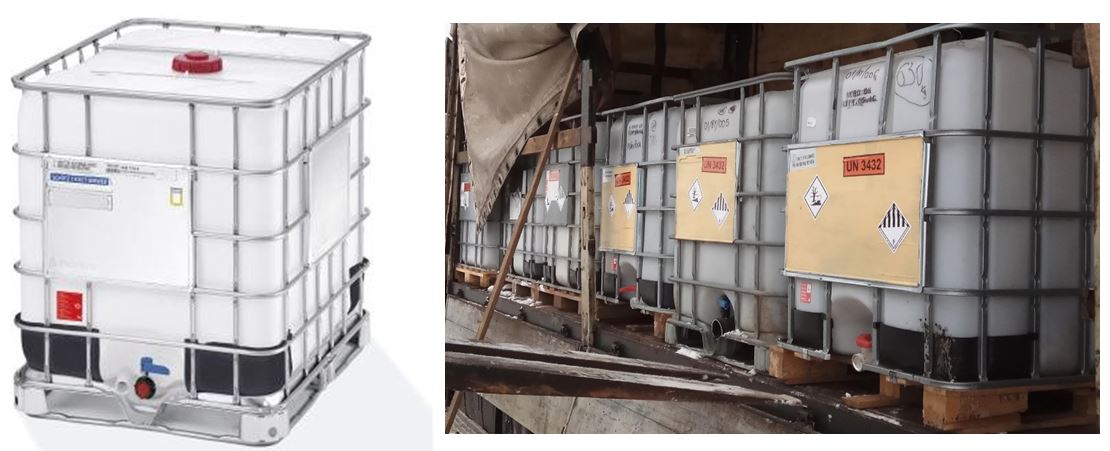 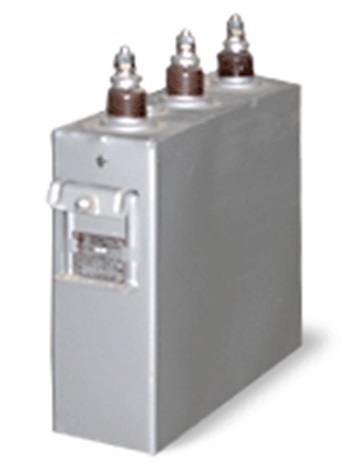 СОПРОВОЖДЕНИЕ СДЕЛКИ
передача заказчику копий разрешительных документов для организации закупки услуги государственными предприятиями;
предоставление проекта договора на оказание комплексной услуги;
консультирование по выбору соответствующей тары для трансграничного перемещения ПХБ;
выезд на предприятие для контроля состояния упаковки, взвешивания и погрузки в специализированный транспорт;
обеспечение уничтожения иностранным предприятием ПХБ-содержащих отходов с выдачей сертификата о выполненном уничтожении.
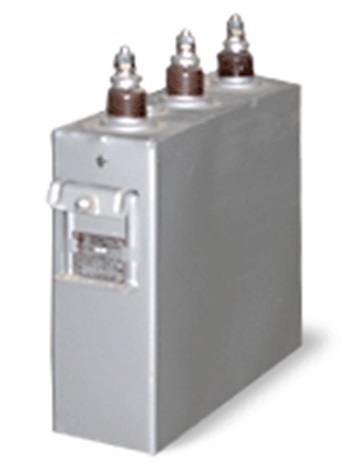 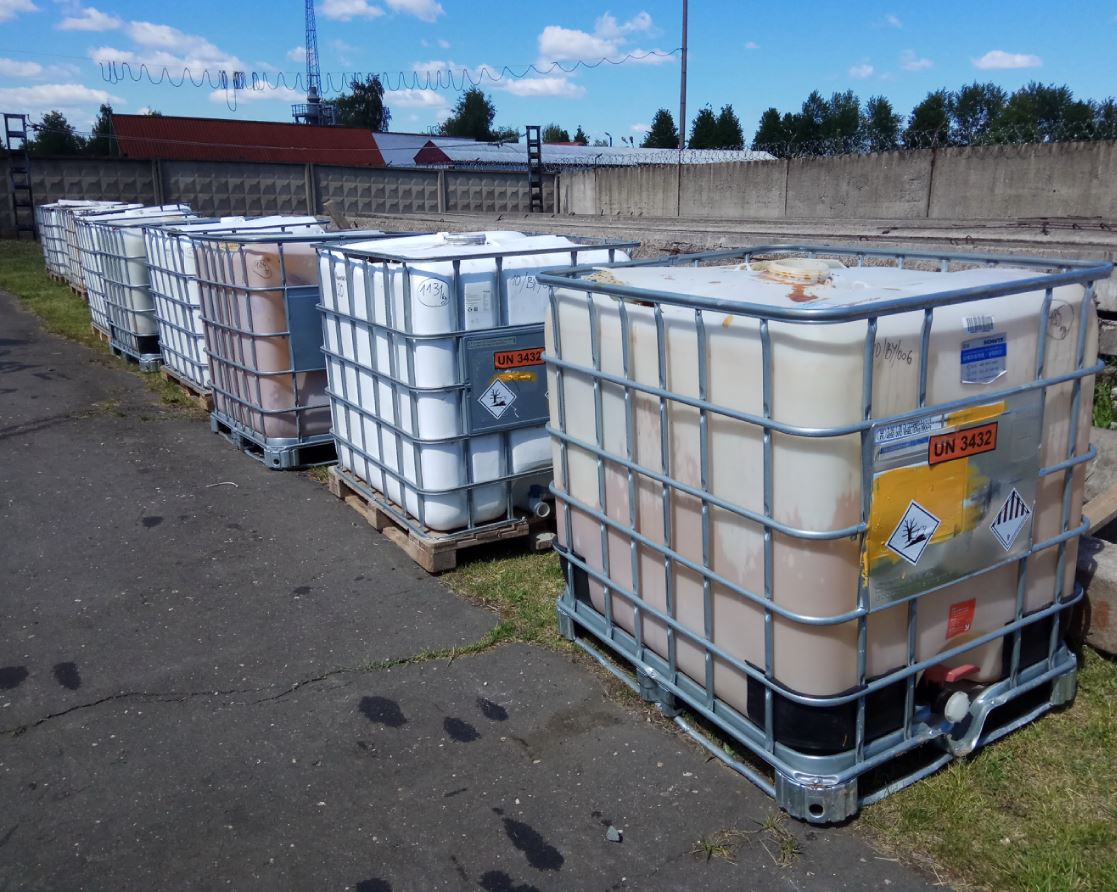 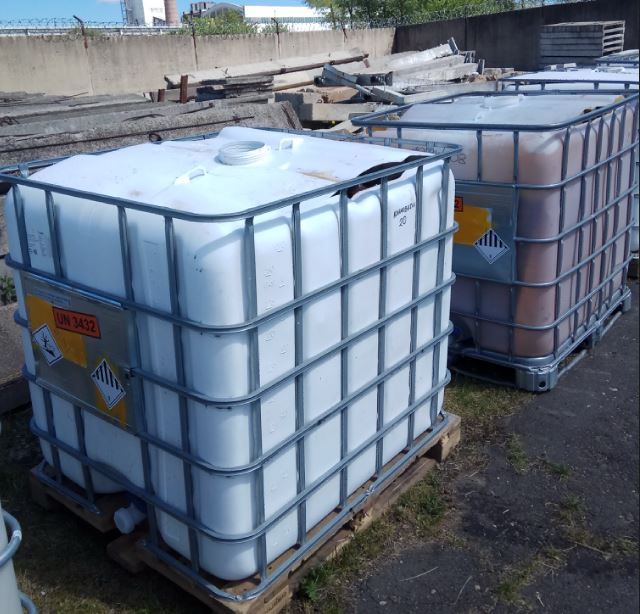 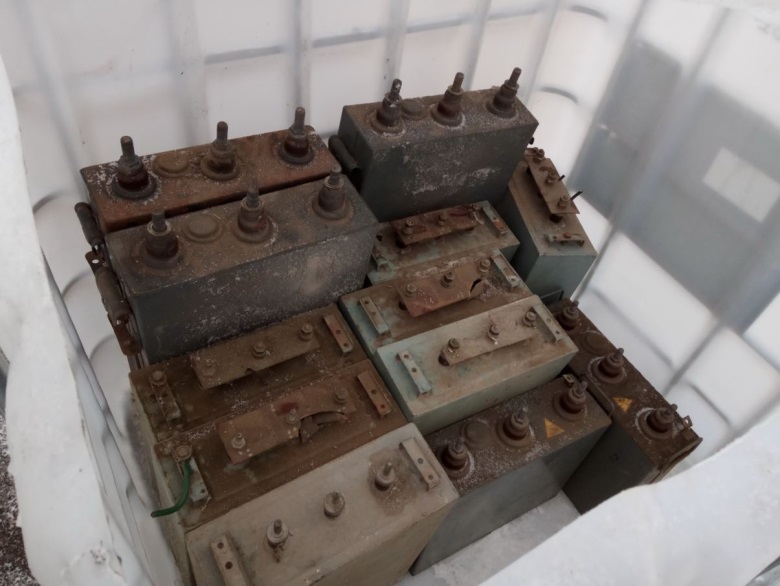 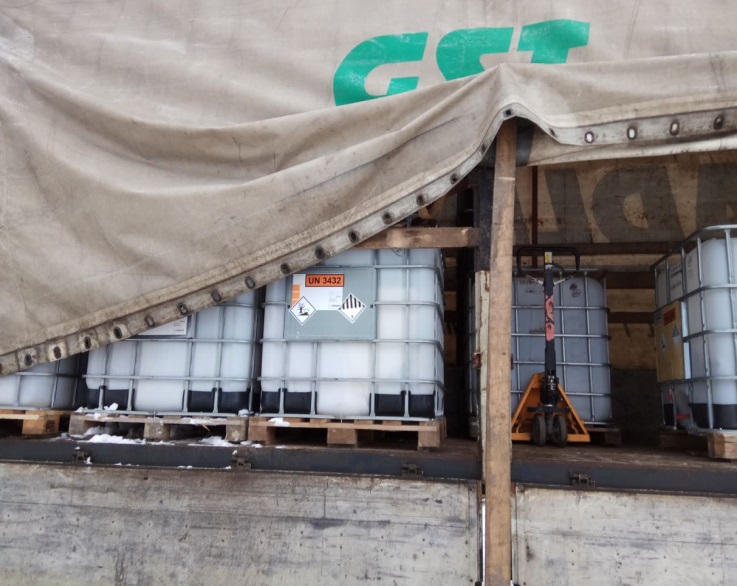 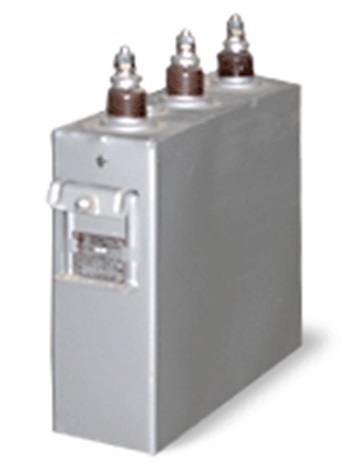 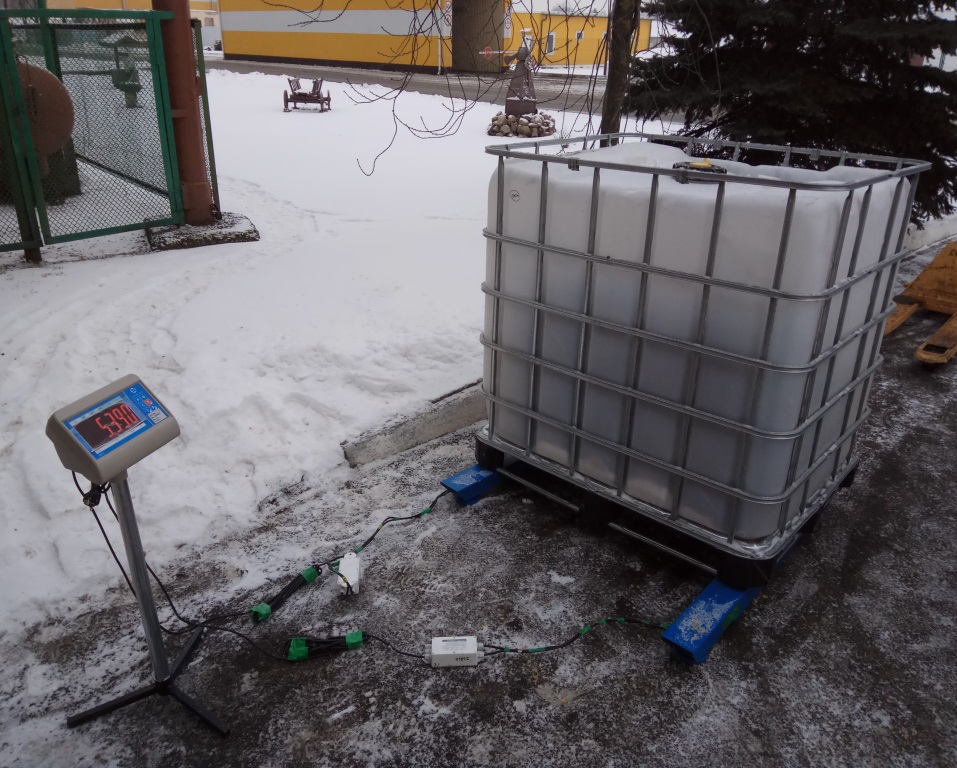 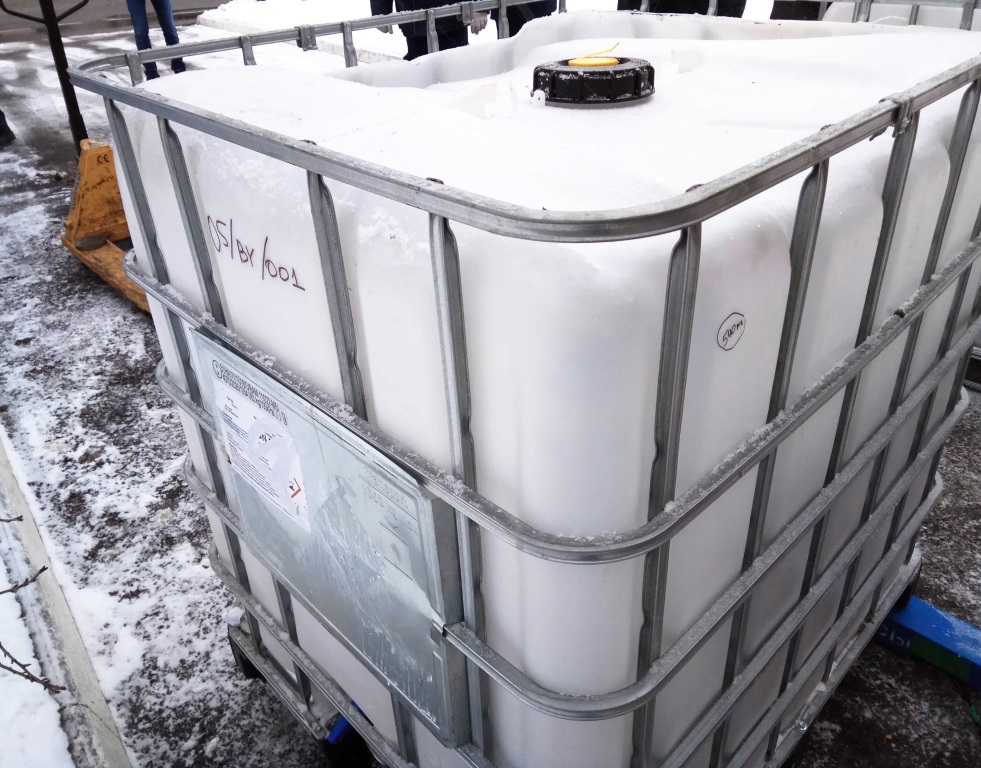 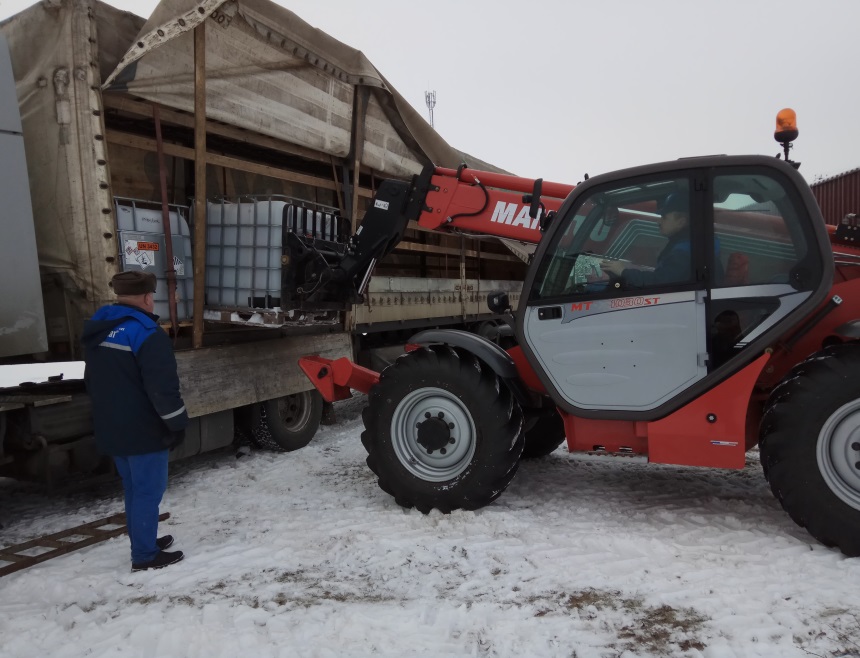 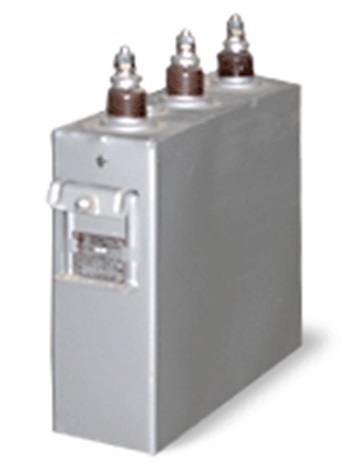 + 375  33  600 03 85
sendpost@tut.by
Спасибо за внимание!
Юрий Кулик
эксперт экологической инициативы по обращению с опасными отходами, содержащими стойкие органические загрязнители